Oua Faberge
Montaj realizat  de  Luca Maria
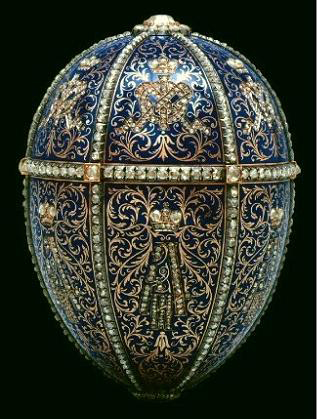 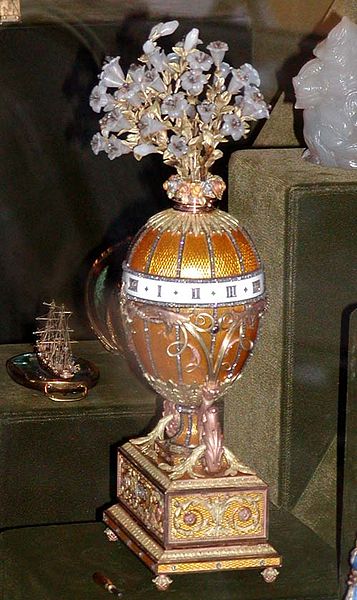 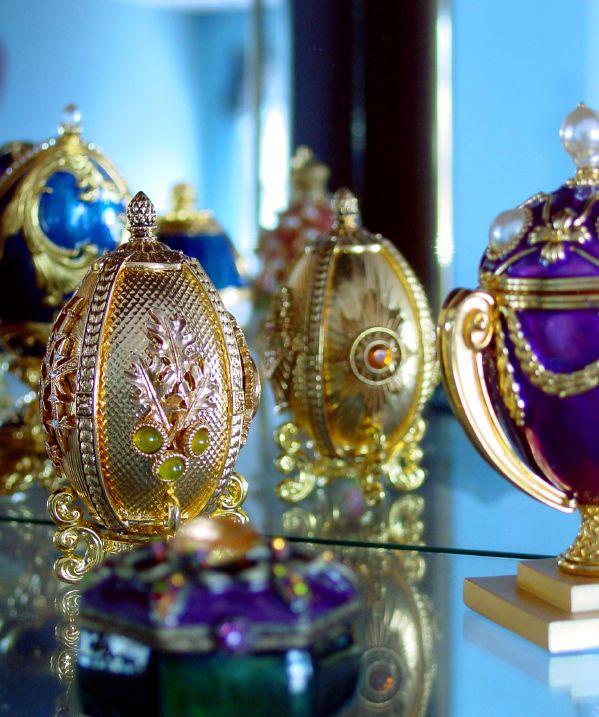 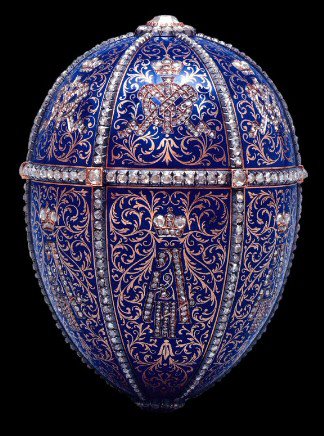 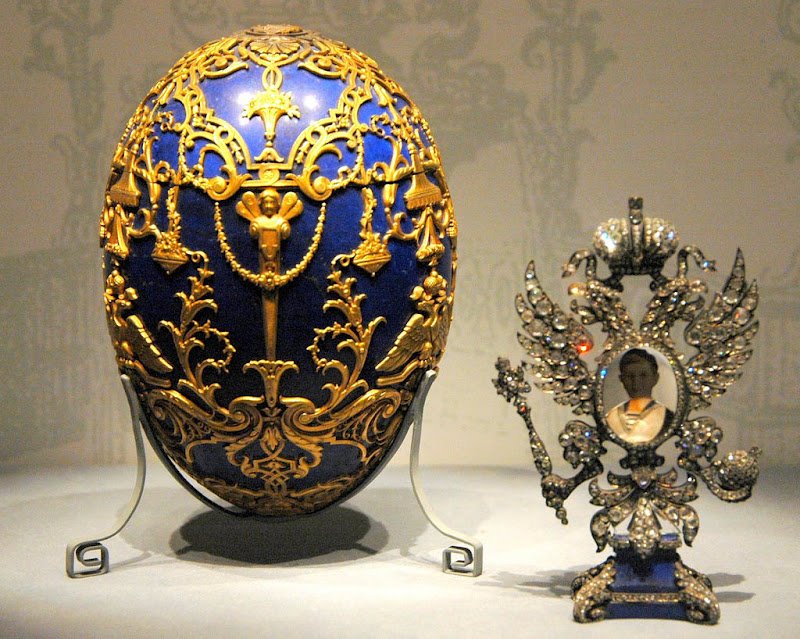 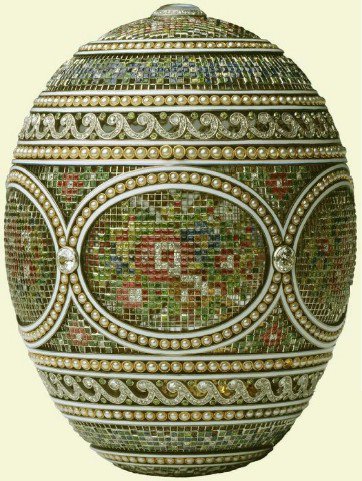 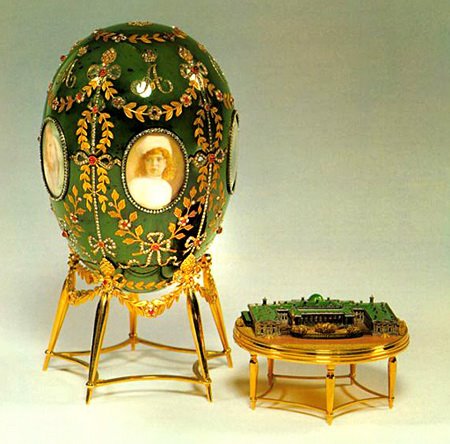 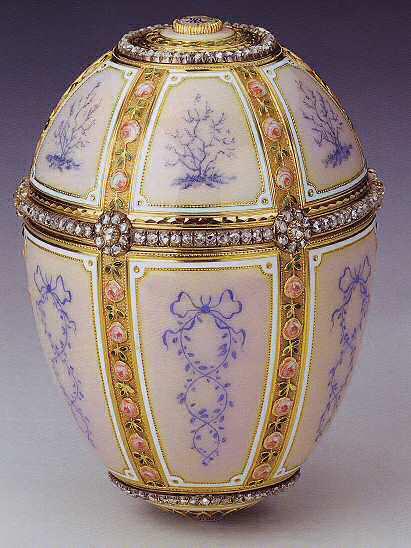 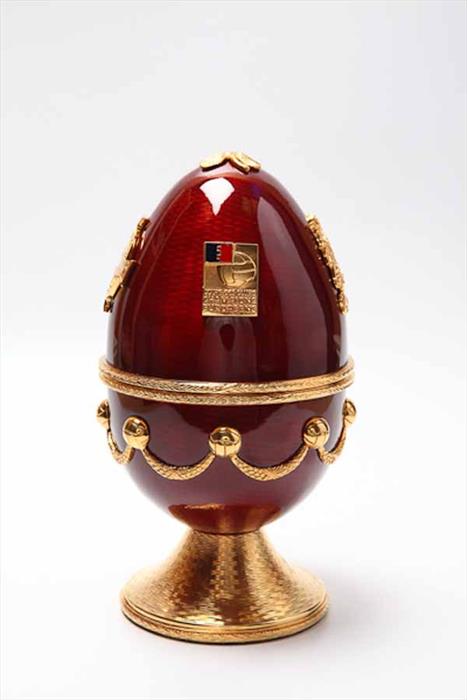 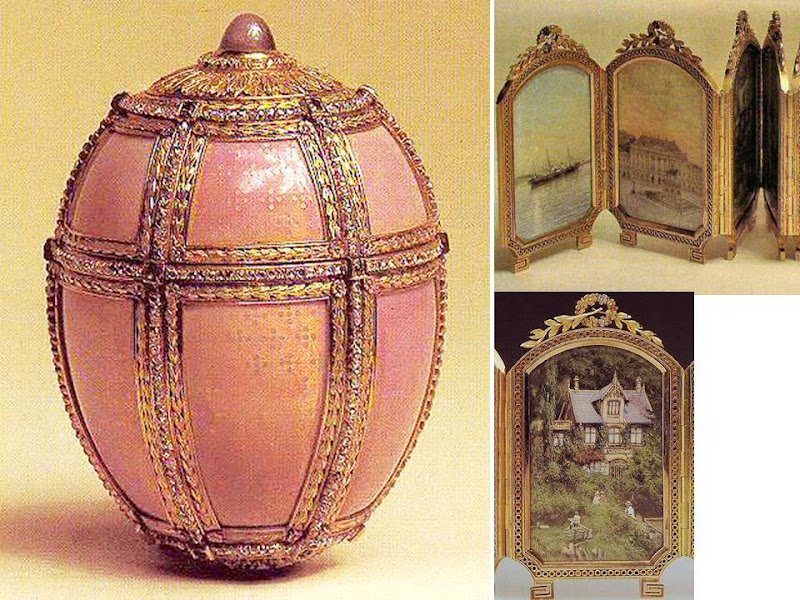 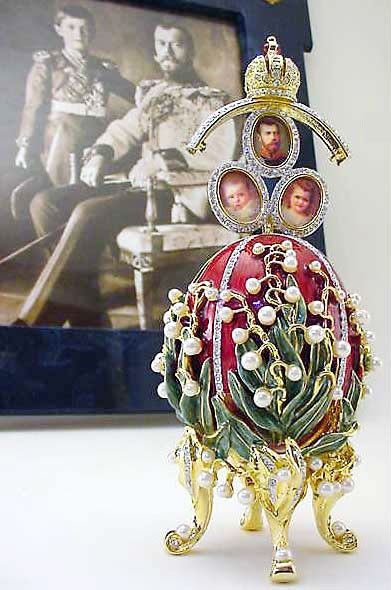 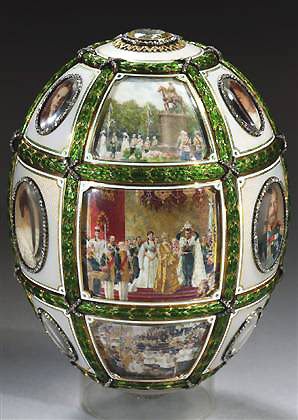 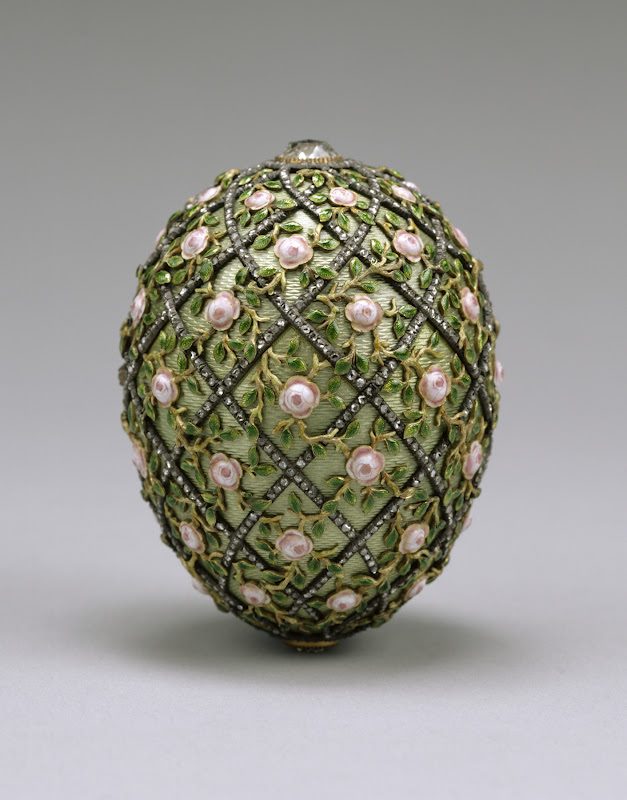 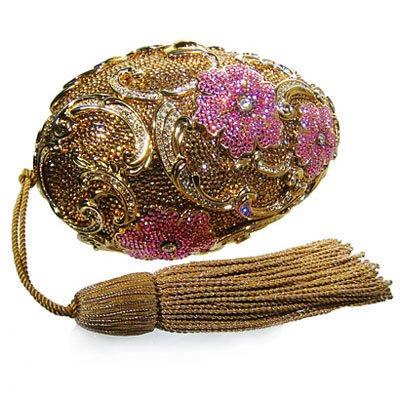 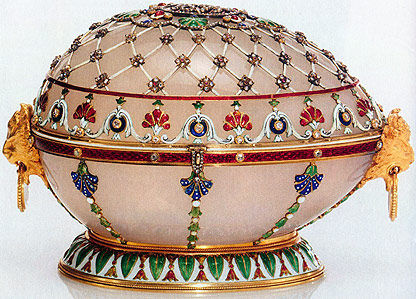 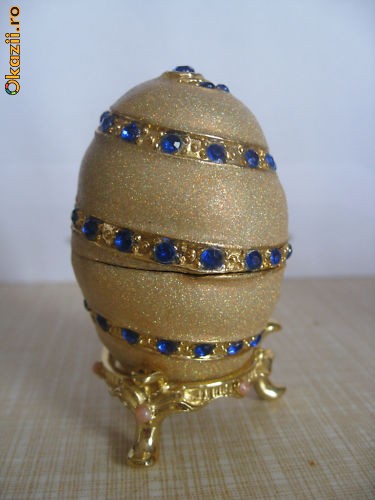 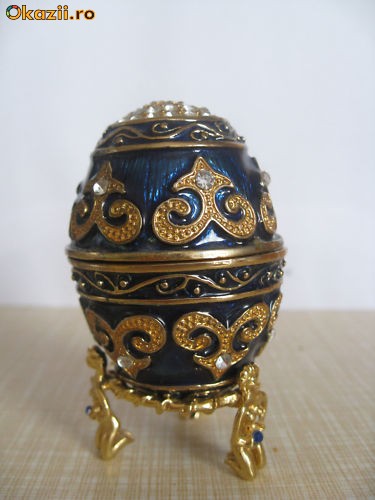 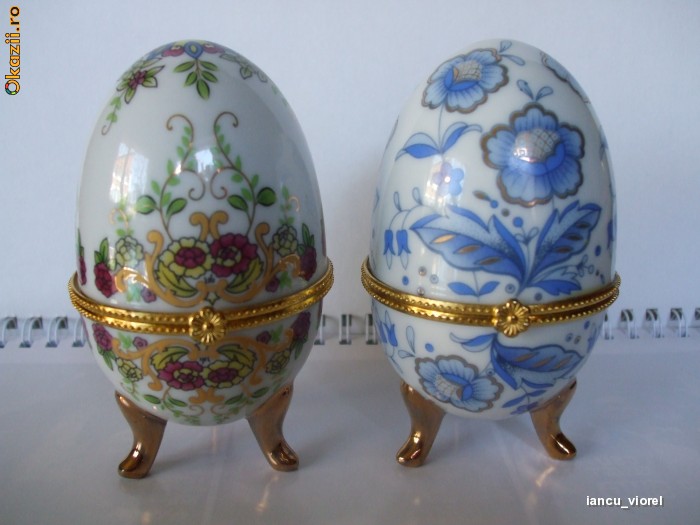 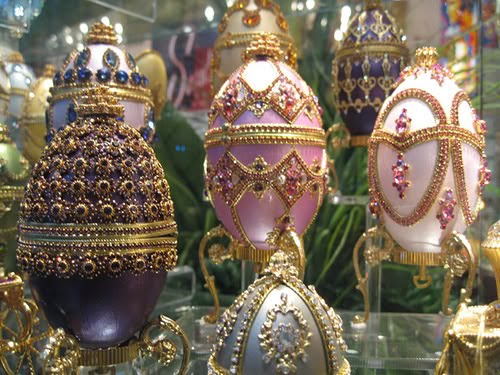 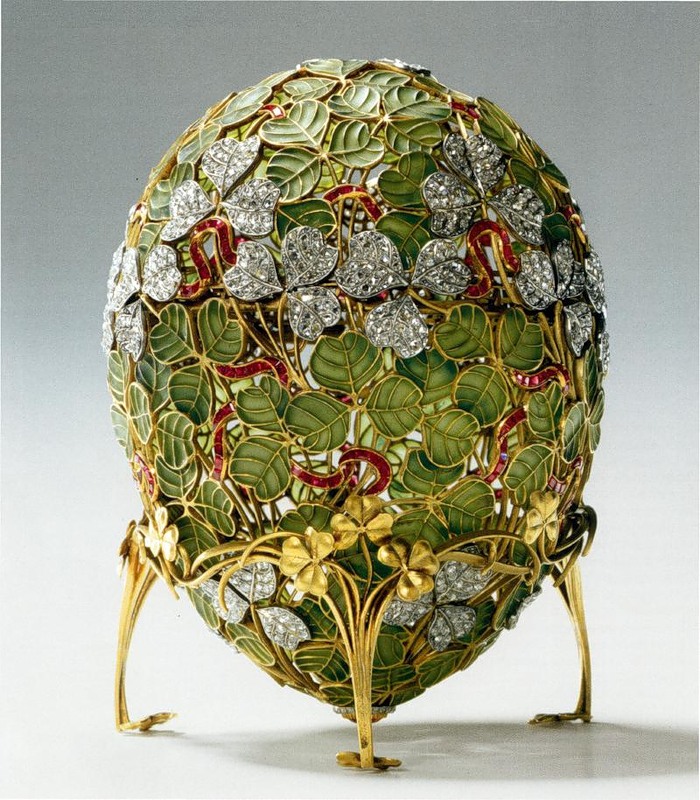 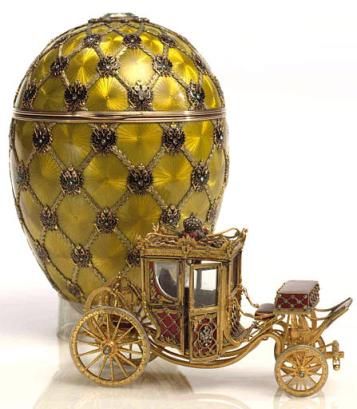 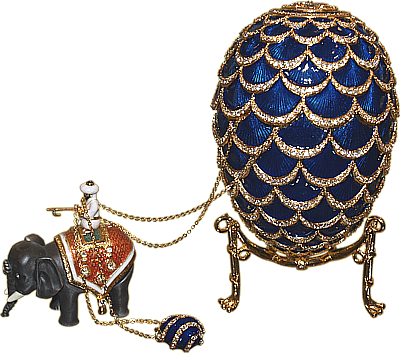 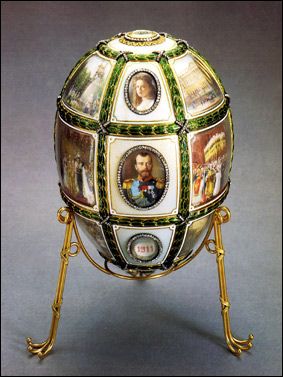 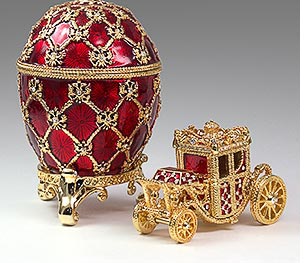 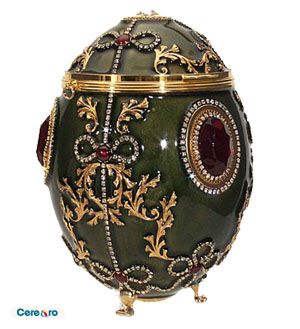 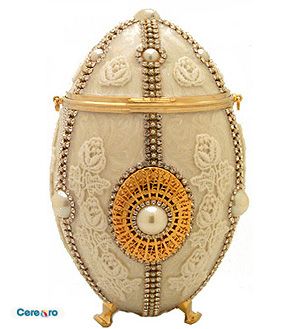 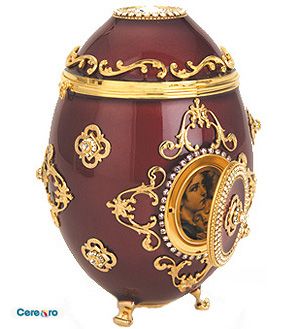 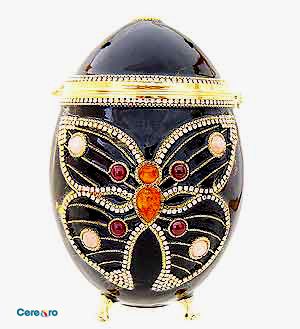 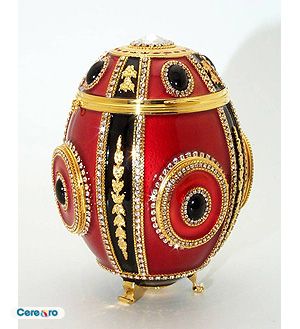 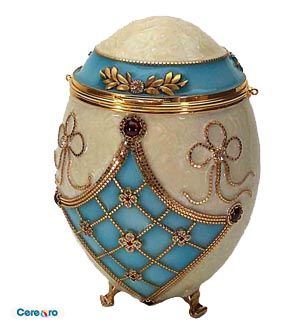 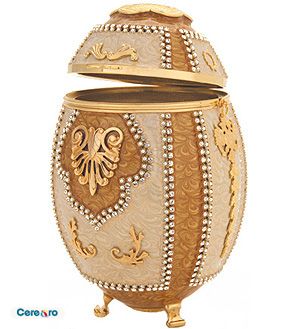 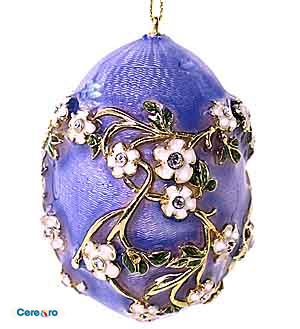 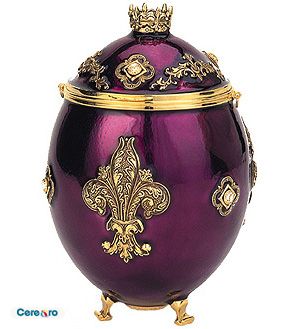 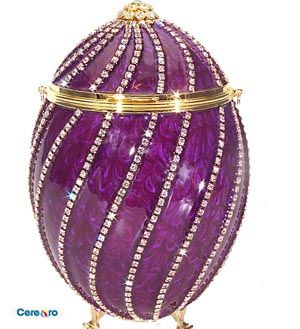 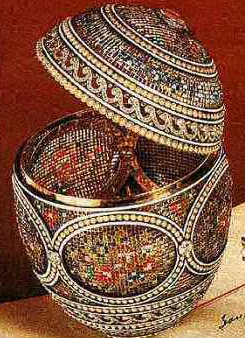 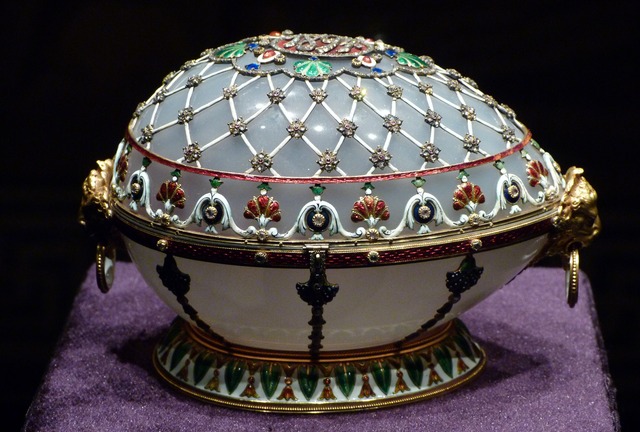 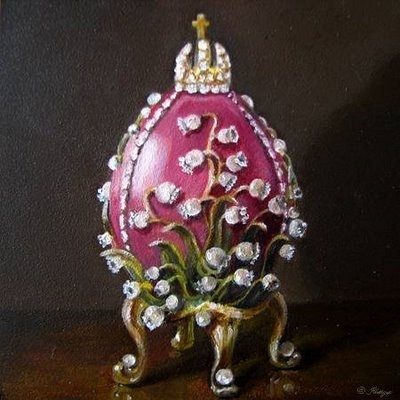 Hristos a inviat !!
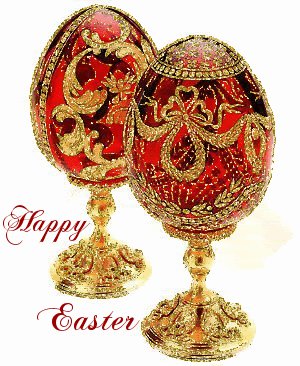 kun.marika@yahoo.com
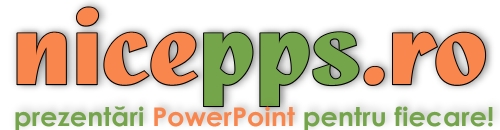